Voorbeelden gebitsafwijking paard
GW
1
Persisterende melkelementen
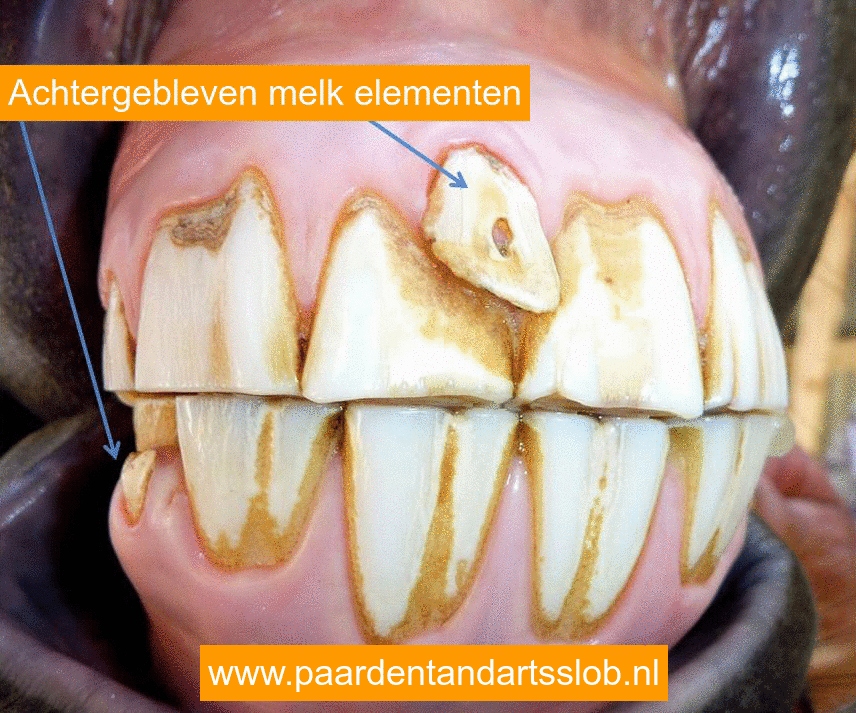 GW
2
Persisterende melkelementen
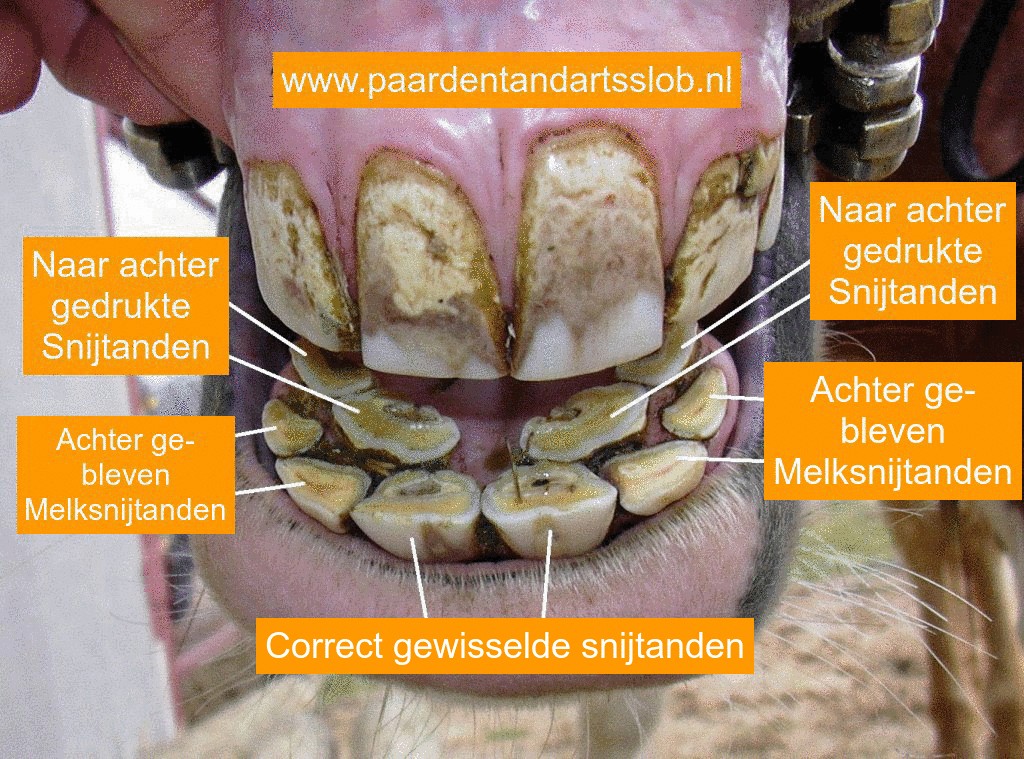 GW
3
Persisterende melkelementen
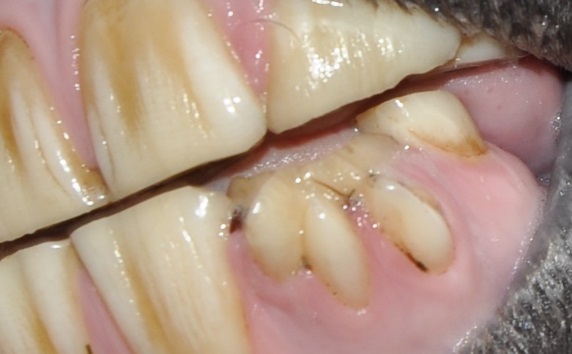 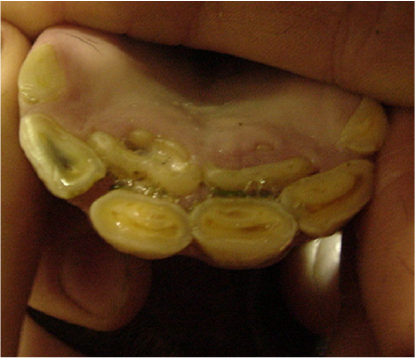 GW
4
Doppen op de kiezen
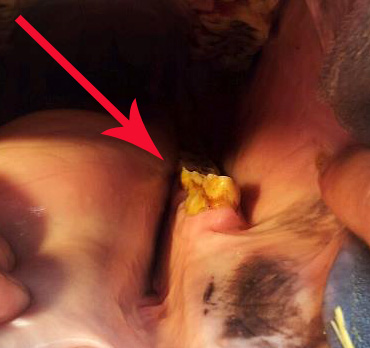 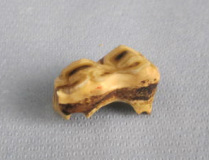 GW
5
[Speaker Notes: Een van de meest voorkomende aandoeningen, typisch bij jonge dieren (i.v.m. wisselperiode)]
Doppen op de kiezen
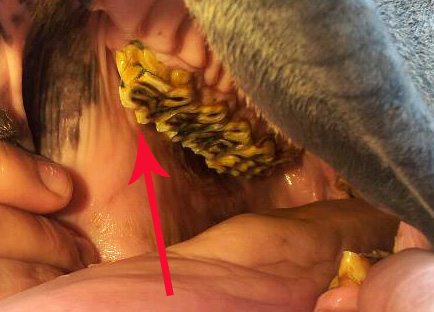 GW
6
Haken op de kiezen, golvend gebit
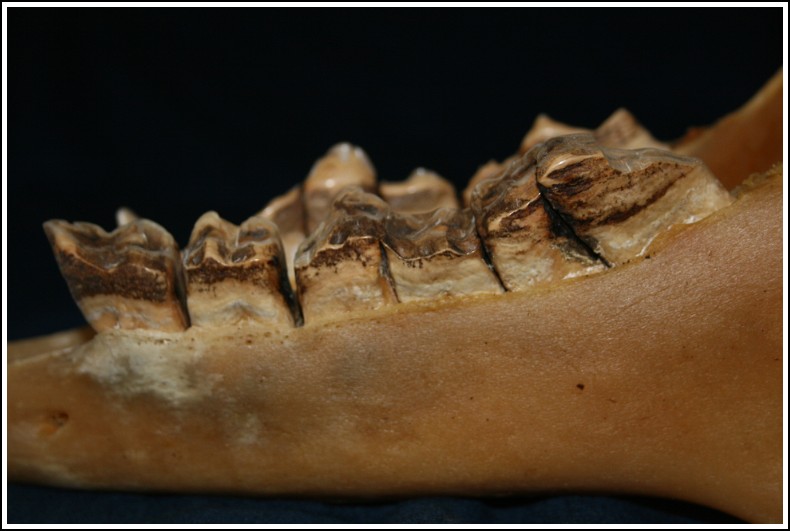 GW
7
[Speaker Notes: Meest voorkomende aandoening]
Golvend gebit
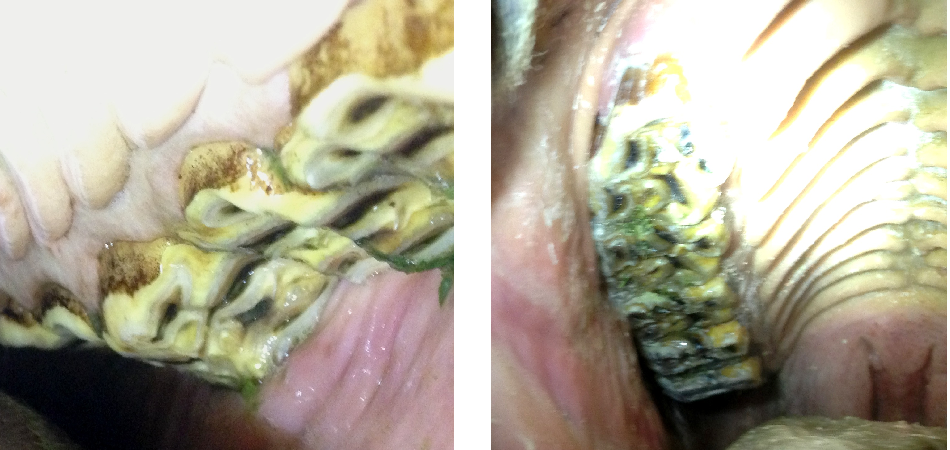 GW
8
Haken op de kiezen
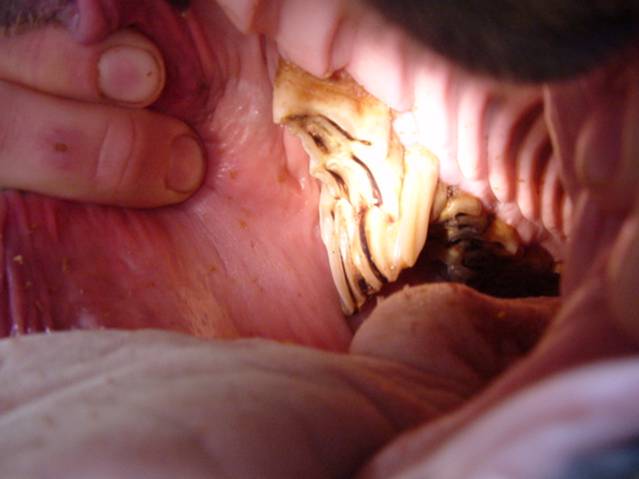 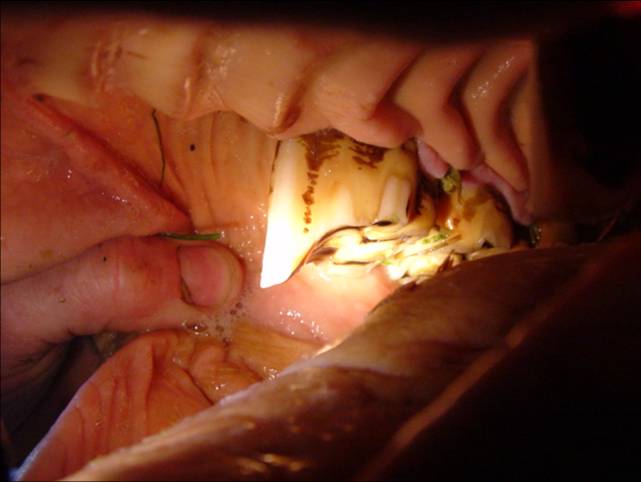 GW
9
Wolfskies/-tand
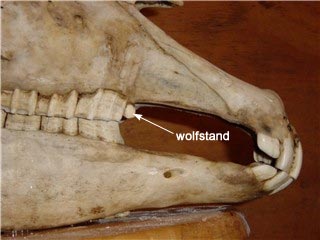 GW
10
[Speaker Notes: Ook vrij veel voorkomende afwijking, kan problemen geven bij het berijden]
Wolfskies/-tand
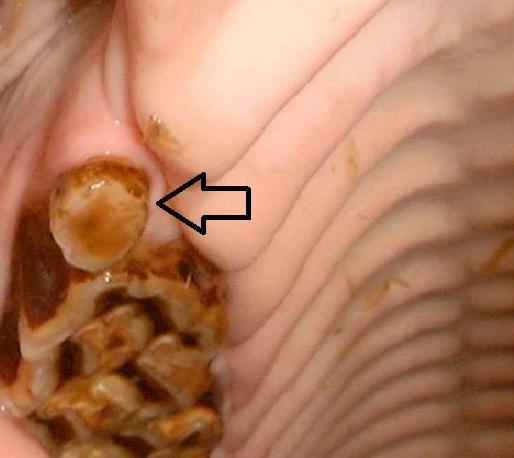 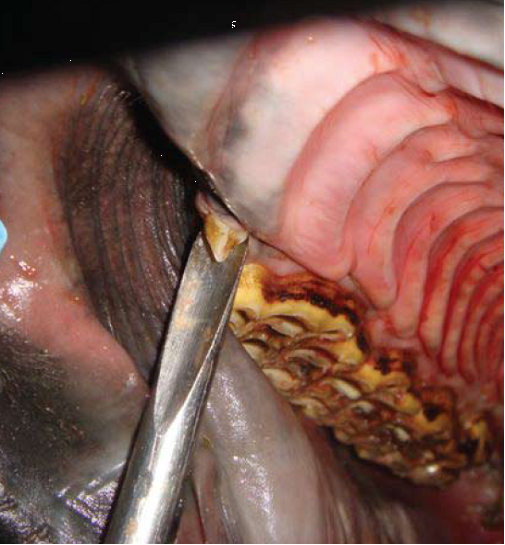 GW
11
Beide snavels links en rechtsboven
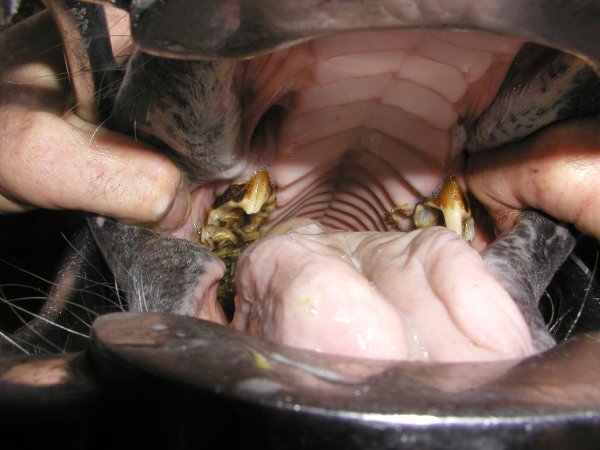 GW
12
Vlijmscherpe snavel links boven
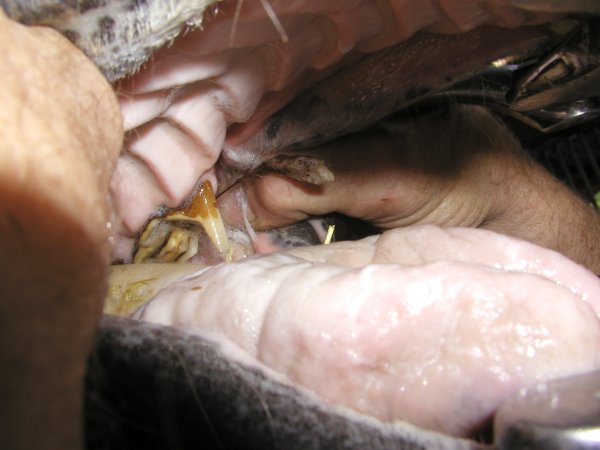 GW
13
Grote snavel links- en kleinere rechtsboven
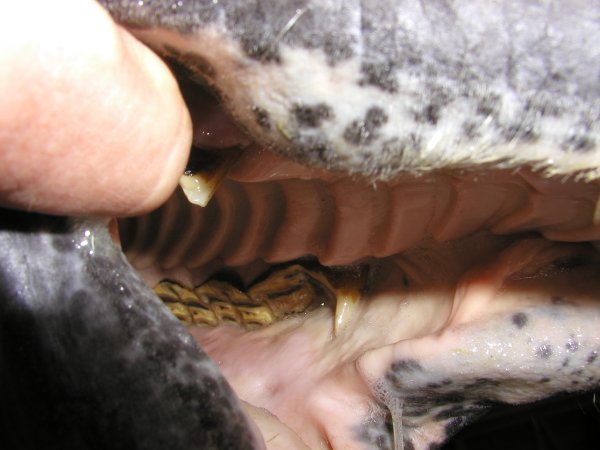 GW
14
Wegslijpen snavel linksboven
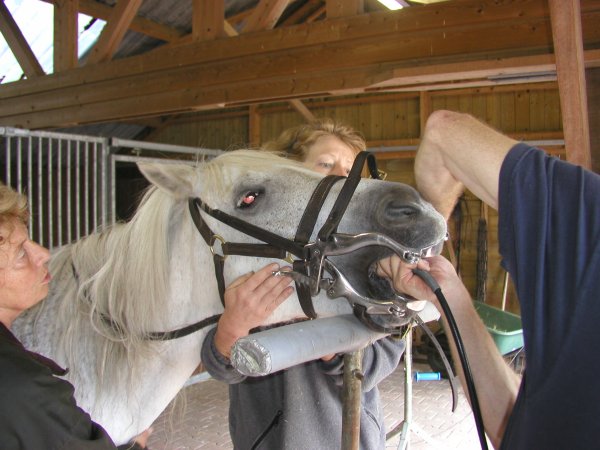 GW
15
Snavel rechts boven weggeslepen
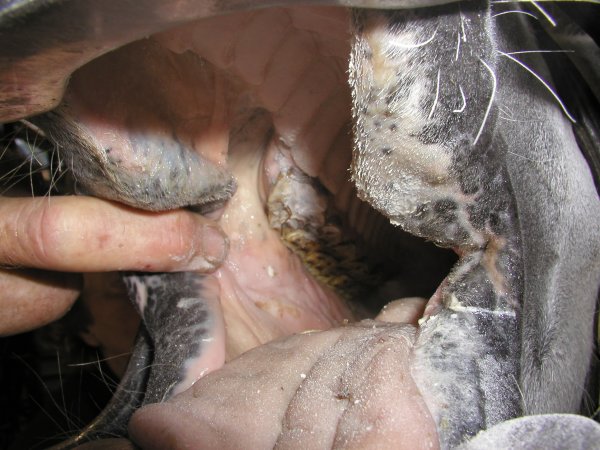 GW
16
Snavels links en rechtsboven, golvend (Welsh)
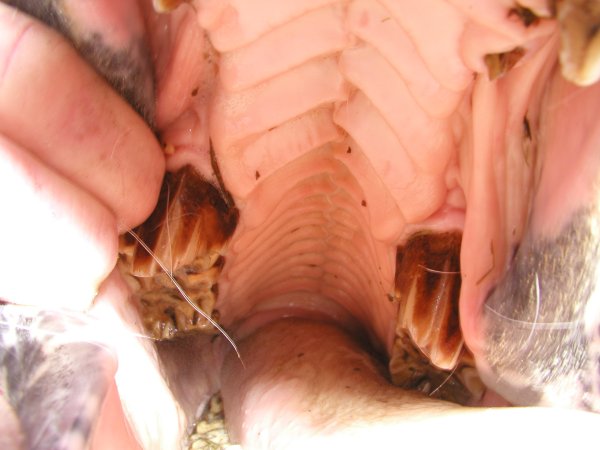 GW
17
Snavel rechtsboven, golvend (Welsh)
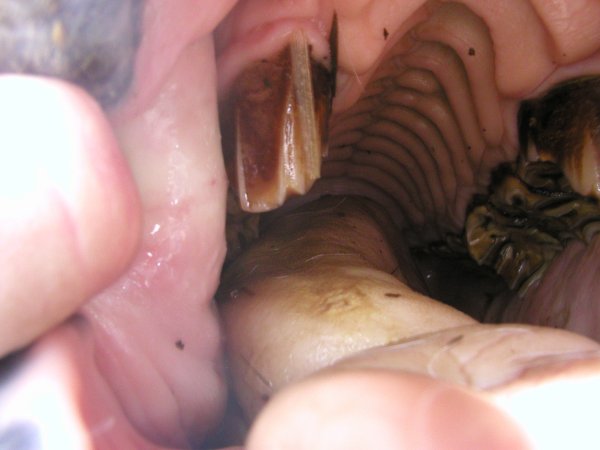 GW
18
Na wegslijpen snavel met diamantboor (Welsh)
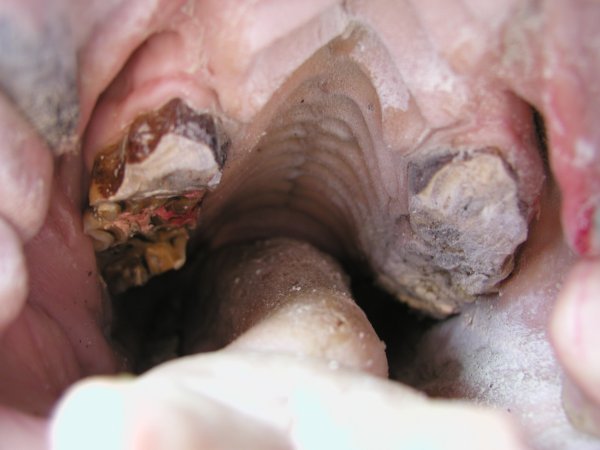 GW
19
Fractuur
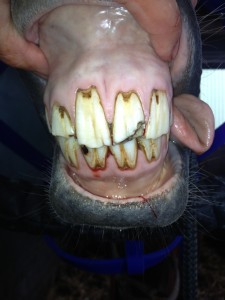 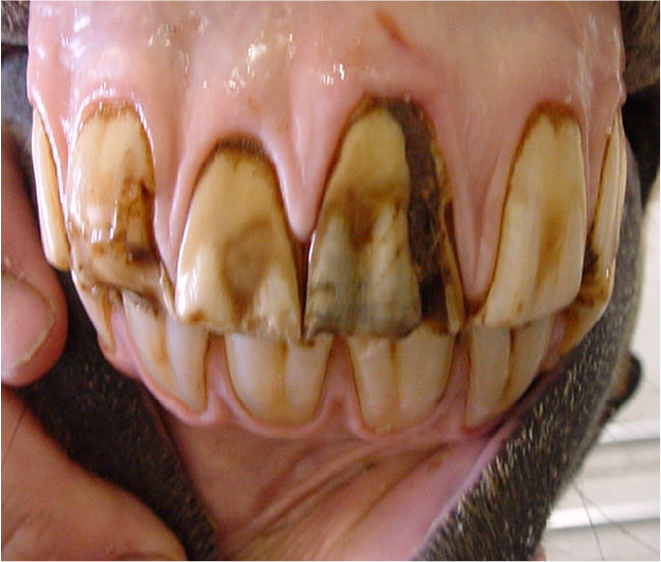 GW
20
Fractuur
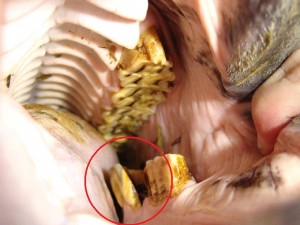 GW
21
Kribbebijter / luchtzuiger
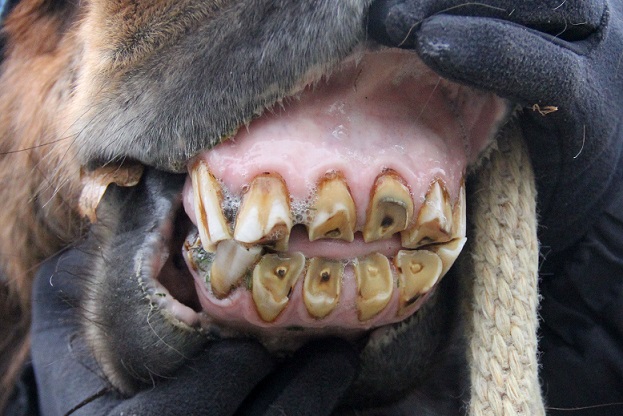 GW
22
Kribbebijter / luchtzuiger
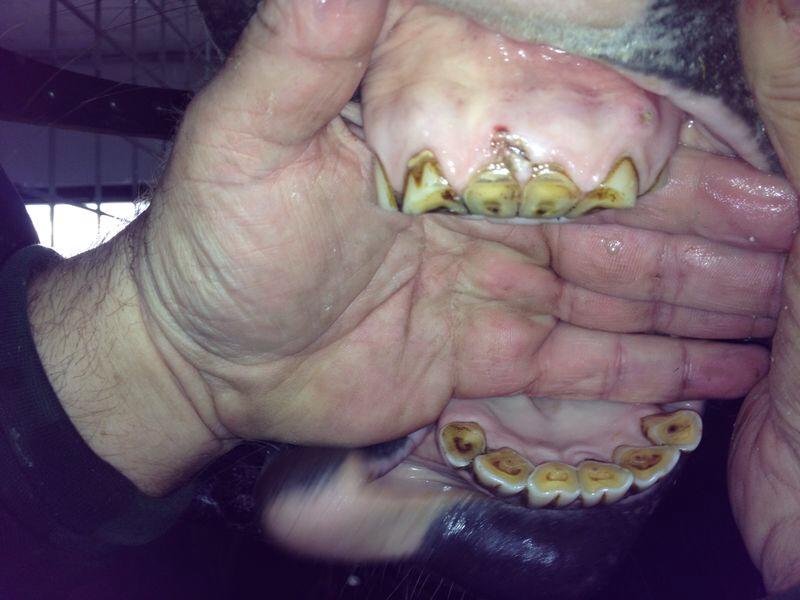 GW
23
Kribbebijter / luchtzuiger
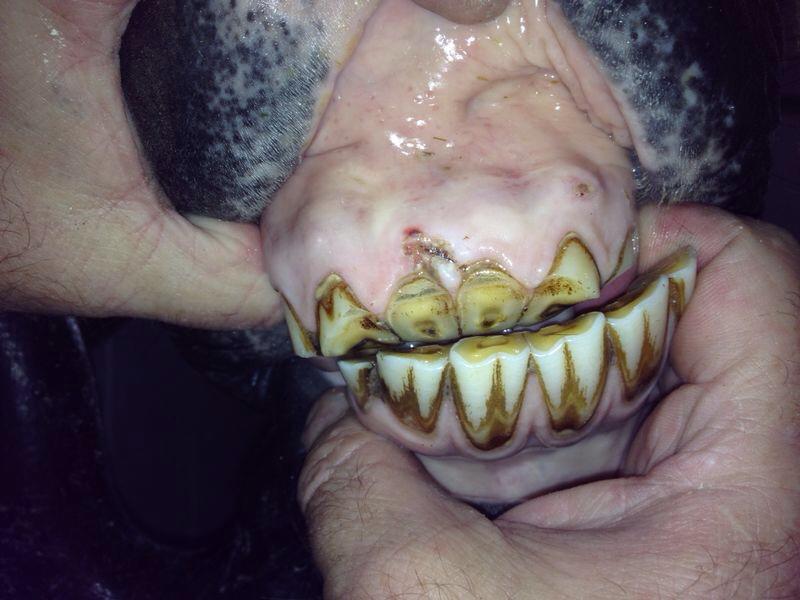 GW
24